Spring Semester ExamContent Review
DNA Replication Quiz
Single Strand Binding Proteins
DNA Polymerase
Helicase
RNA Primase
DNA Ligase
A. Unzips DNA
B. Links new nucleotides together
C. Holds DNA Apart 
D. Initiates building of new DNA strand
E. Joins DNA Fragments Together
DNA Replication Quiz
Single Strand Binding Proteins
DNA Polymerase
Helicase
RNA Primase
DNA Ligase
A. Unzips DNA
B. Links new nucleotides together
C. Holds DNA Apart 
D. Initiates building of new DNA strand
E. Joins DNA Fragments Together
DNA Replication Quiz
Single Strand Binding Proteins
DNA Polymerase
Helicase
RNA Primase
DNA Ligase
A. Unzips DNA
B. Links new nucleotides together
C. Holds DNA Apart 
D. Initiates building of new DNA strand
E. Joins DNA Fragments Together
DNA Replication Quiz
Single Strand Binding Proteins
DNA Polymerase
Helicase
RNA Primase
DNA Ligase
A. Unzips DNA
B. Links new nucleotides together
C. Holds DNA Apart 
D. Initiates building of new DNA strand
E. Joins DNA Fragments Together
DNA Replication Quiz
Single Strand Binding Proteins
DNA Polymerase
Helicase
RNA Primase
DNA Ligase
A. Unzips DNA
B. Links new nucleotides together
C. Holds DNA Apart 
D. Initiates building of new DNA strand
E. Joins DNA Fragments Together
DNA Replication Quiz
Single Strand Binding Proteins
DNA Polymerase
Helicase
RNA Primase
DNA Ligase
A. Unzips DNA
B. Links new nucleotides together
C. Holds DNA Apart 
D. Initiates building of new DNA strand
E. Joins DNA Fragments Together
DNA Replication VOCAB
Replication fork
Leading Strand
Lagging Strand
Okazaki Fragment
RNA Primer
Shorter pieces of DNA that are built in the 5’3’ on the antiparallel strand
Name for A
Beginning of both the leading and lagging strands
Where the DNA is split
Continuous strand of DNA build in the 5’  3’
DNA Replication VOCAB
Replication fork
Leading Strand
Lagging Strand
Okazaki Fragment
RNA Primer
Shorter pieces of DNA that are built in the 5’3’ on the antiparallel strand
Name for A
Beginning of both the leading and lagging strands
Where the DNA is split
Continuous strand of DNA build in the 5’  3’
DNA Replication VOCAB
Replication fork
Leading Strand
Lagging Strand
Okazaki Fragment
RNA Primer
Shorter pieces of DNA that are built in the 5’3’ on the antiparallel strand
Name for A
Beginning of both the leading and lagging strands
Where the DNA is split
Continuous strand of DNA build in the 5’  3’
DNA Replication VOCAB
Replication fork
Leading Strand
Lagging Strand
Okazaki Fragment
RNA Primer
Shorter pieces of DNA that are built in the 5’3’ on the antiparallel strand
Name for A
Beginning of both the leading and lagging strands
Where the DNA is split
Continuous strand of DNA build in the 5’  3’
DNA Replication VOCAB
Replication fork
Leading Strand
Lagging Strand
Okazaki Fragment
RNA Primer
Shorter pieces of DNA that are built in the 5’3’ on the antiparallel strand
Name for A
Beginning of both the leading and lagging strands
Where the DNA is split
Continuous strand of DNA build in the 5’  3’
DNA Replication VOCAB
Replication fork
Leading Strand
Lagging Strand
Okazaki Fragment
RNA Primer
Shorter pieces of DNA that are built in the 5’3’ on the antiparallel strand
Name for A
Beginning of both the leading and lagging strands
Where the DNA is split
Continuous strand of DNA build in the 5’  3’
DNA Replication
Which of the following models of replication is the accurate portrayal of the method of replication? What is it called?
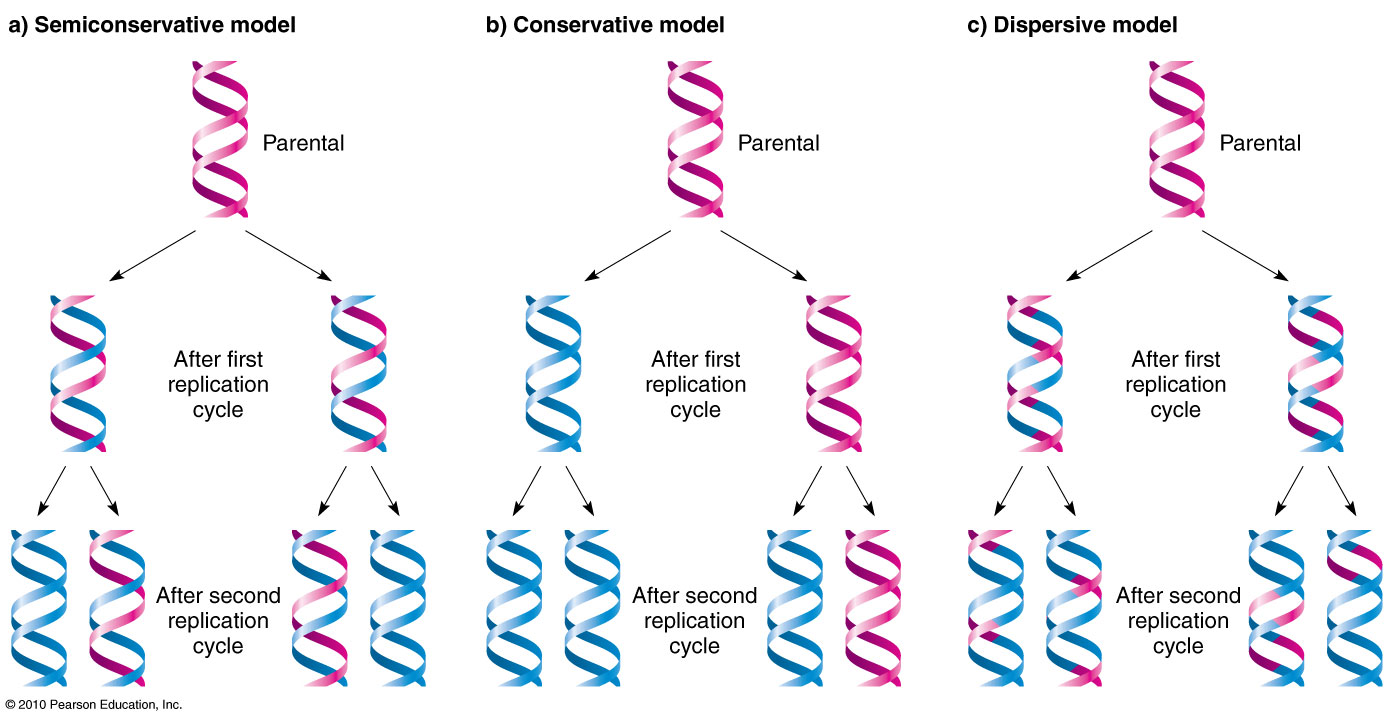 DNA Replication
Which of the following models of replication is the accurate portrayal of the method of replication? What is it called?
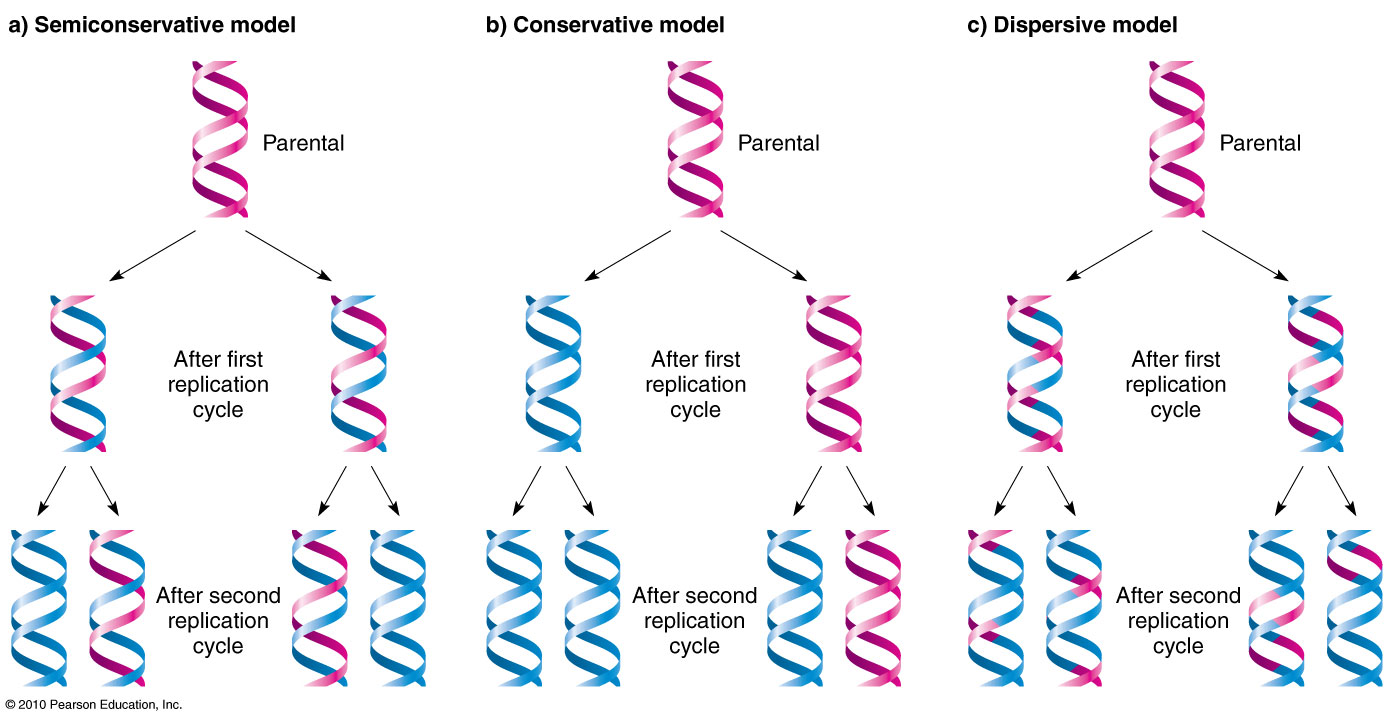 Protein Synthesis
5’ Cap and Poly A tail added 
DNA copied to RNA
UAA, UAG, or UGA stop the process 
Thymine replaced with Uracil
tRNA matches to mRNA
Introns removed, Exons spliced
Amino acid chains are built
Start Codon AUG is recongized
Transcription
RNA Modification
Translation
Protein Synthesis
5’ Cap and Poly A tail added 
DNA copied to RNA
UAA, UAG, or UGA stop the process 
Thymine replaced with Uracil
tRNA matches to mRNA
Introns removed, Exons spliced
Amino acid chains are built
Start Codon AUG is recongized
Transcription
RNA Modification
Translation
Protein Synthesis
5’ Cap and Poly A tail added 
DNA copied to RNA
UAA, UAG, or UGA stop the process 
Thymine replaced with Uracil
tRNA matches to mRNA
Introns removed, Exons spliced
Amino acid chains are built
Start Codon AUG is recongized
Transcription
RNA Modification
Translation
Protein Synthesis
5’ Cap and Poly A tail added 
DNA copied to RNA
UAA, UAG, or UGA stop the process 
Thymine replaced with Uracil
tRNA matches to mRNA
Introns removed, Exons spliced
Amino acid chains are built
Start Codon AUG is recongized
Transcription
RNA Modification
Translation
Protein Synthesis
5’ Cap and Poly A tail added 
DNA copied to RNA
UAA, UAG, or UGA stop the process 
Thymine replaced with Uracil
tRNA matches to mRNA
Introns removed, Exons spliced
Amino acid chains are built
Start Codon AUG is recongized
Transcription
RNA Modification
Translation
Protein Synthesis
5’ Cap and Poly A tail added 
DNA copied to RNA
UAA, UAG, or UGA stop the process 
Thymine replaced with Uracil
tRNA matches to mRNA
Introns removed, Exons spliced
Amino acid chains are built
Start Codon AUG is recongized
Transcription
RNA Modification
Translation
Protein Synthesis
5’ Cap and Poly A tail added 
DNA copied to RNA
UAA, UAG, or UGA stop the process 
Thymine replaced with Uracil
tRNA matches to mRNA
Introns removed, Exons spliced
Amino acid chains are built
Start Codon AUG is recongized
Transcription
RNA Modification
Translation
Protein Synthesis
5’ Cap and Poly A tail added 
DNA copied to RNA
UAA, UAG, or UGA stop the process 
Thymine replaced with Uracil
tRNA matches to mRNA
Introns removed, Exons spliced
Amino acid chains are built
Start Codon AUG is recongized
Transcription
RNA Modification
Translation
Protein Synthesis
5’ Cap and Poly A tail added 
DNA copied to RNA
UAA, UAG, or UGA stop the process 
Thymine replaced with Uracil
tRNA matches to mRNA
Introns removed, Exons spliced
Amino acid chains are built
Start Codon AUG is recongized
Transcription
RNA Modification
Translation
Transcribe and Translate the Following Sequence of DNA
DNA CODE:           TAC       GCT       TTC      ATG     CGT     TGA      ACT mRNA CODON:  ______  ______ ______ _____ ______ _____ _____AMINO ACID:     ______  ______ ______ _____ ______ _____ _____
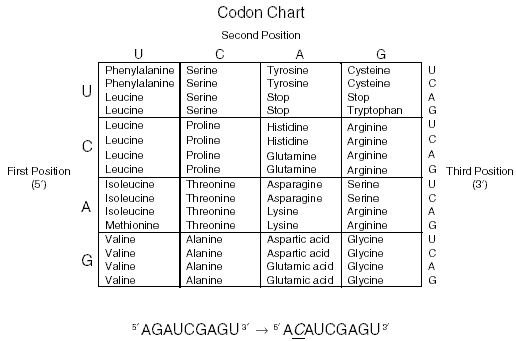 Transcribe and Translate the Following Sequence of DNA
DNA CODE:           TAC       GCT       TTC      ATG     CGT     TGA      ACT mRNA CODON:   AUG      CGA      AAG 	UAC     GCA     ACU     UGAAMINO ACID:     ______  ______ ______ _____ ______ _____ _____
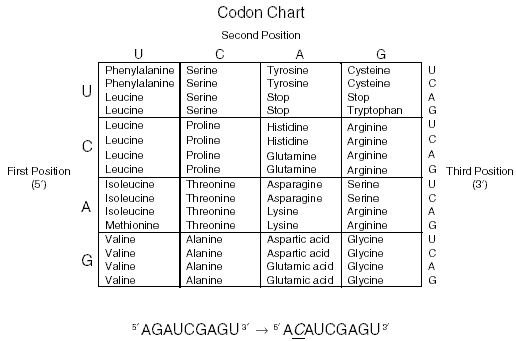 Transcribe and Translate the Following Sequence of DNA
DNA CODE:           TAC       GCT       TTC      ATG     CGT     TGA      ACT mRNA CODON:   AUG      CGA      AAG 	UAC     GCA     ACU     UGAAMINO ACID:      Meth    Arg	       Lys 	Tyr        Ala      Thr	STOP
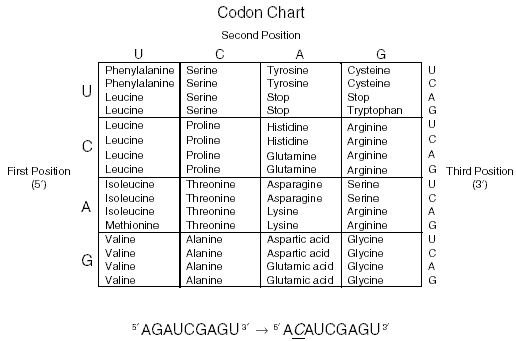 DNA Mutations
Original DNA
TAC       GCT       TTC      ATG     CGT     TGA      ACT

Which of the following is a Point Mutation, Insertion or Deletion? 
TAC       GCT       TTA      TGC     GTT     GAA      CT
TAC       GCT       TTC      ATG     CGT     TTG      AAC    T
TAC       GCT       TAC      ATG     CGT     TGA      ACT
DNA Mutations
Original DNA
TAC       GCT       TTC      ATG     CGT     TGA      ACT

Which of the following is a Point Mutation, Insertion or Deletion? 
TAC       GCT       TTA      TGC     GTT     GAA      CT
TAC       GCT       TTC      ATG     CGT     TTG      AAC    T
TAC       GCT       TAC      ATG     CGT     TGA      ACT
DNA Technology Terms
Restriction Enzymes
GMO
PCR
DNA Electrophoresis
An organism that has been changed with the DNA of another organism: Golden rice, Bacteria that produce human insulin, Spider Goats
Process of replicating DNA without cells
Separating DNA fragments for analysis
Cut DNA at specific nucleotide sequences to form sticky ends – allows for genetic recombination or analysis
DNA Technology Terms
Restriction Enzymes
GMO
PCR
DNA Electrophoresis
An organism that has been changed with the DNA of another organism: Golden rice, Bacteria that produce human insulin, Spider Goats
Process of replicating DNA without cells
Separating DNA fragments for analysis
Cut DNA at specific nucleotide sequences to form sticky ends – allows for genetic recombination or analysis
DNA Technology Terms
Restriction Enzymes
GMO
PCR
DNA Electrophoresis
An organism that has been changed with the DNA of another organism: Golden rice, Bacteria that produce human insulin, Spider Goats
Process of replicating DNA without cells
Separating DNA fragments for analysis
Cut DNA at specific nucleotide sequences to form sticky ends – allows for genetic recombination or analysis
DNA Technology Terms
Restriction Enzymes
GMO
PCR
DNA Electrophoresis
An organism that has been changed with the DNA of another organism: Golden rice, Bacteria that produce human insulin, Spider Goats
Process of replicating DNA without cells – polymerase chain reaction
Separating DNA fragments for analysis
Cut DNA at specific nucleotide sequences to form sticky ends – allows for genetic recombination or analysis
DNA Technology Terms
Restriction Enzymes
GMO
PCR
DNA Electrophoresis
An organism that has been changed with the DNA of another organism: Golden rice, Bacteria that produce human insulin, Spider Goats
Process of replicating DNA without cells – polymerase chain reaction
Separating DNA fragments for analysis
Cut DNA at specific nucleotide sequences to form sticky ends – allows for genetic recombination or analysis
Five samples of DNA were analyzed using DNA electrophoresis with the following results.
Which end of the gel was near the positive electrode?
Five samples of DNA were analyzed using DNA electrophoresis with the following results.
Which end of the gel was near the positive electrode? 
Explanation: The wells(        ) are where the DNA is initially placed. The DNA is negatively charged due to the phosphates (PO4-3) and therefore move toward the positive electrode.
Five samples of DNA were analyzed using DNA electrophoresis with the following results.
2) Which segment of DNA is the smallest?
Five samples of DNA were analyzed using DNA electrophoresis with the following results. 


The agarose gel is like a jungle ofvines and plants. Smaller piecesare able to move faster and farther.
2) Which segment of DNA is the smallest?
Five samples of DNA were analyzed using DNA electrophoresis with the following results.
If the five samples are from a domesticated dog, a wolf, a coyote, a cat, and a pig, which sample most likely belongs to the organisms? 
(Hint: Domesticated Dogs are descended from Wolves, not coyotes, although all three species can successfully interbreed)
A        B        C       D       E
Five samples of DNA were analyzed using DNA electrophoresis with the following results.
If the five samples are from a domesticated dog, a wolf, a coyote, a cat, and a pig, which sample most likely belongs to the organisms? 
(Hint: Domesticated Dogs are descended from Wolves, not coyotes, although all three species can successfully interbreed)

A = Pig – herbivore, most different from other fourB & E = Wolf and Dog – Basically the same thingD = Coyote – slight difference, but almost the same as wolf and dog
C = Cat, not because cat starts with “c” but because it is similar to the other carnivore profiles. Cats are more like dogs than they are like pigs.
A        B        C       D       E
Five samples of DNA were analyzed using DNA electrophoresis with the following results.
Draw a cladogram for the pig, wolf, cat, coyote, dog data.
A        B        C       D       E
Five samples of DNA were analyzed using DNA electrophoresis with the following results.
Draw a cladogram for the pig, wolf, cat, coyote, dog data.
Wolf
Dog
Coyote
Cat
Pig
A        B        C       D       E
Note: This cladogram doesn’t actually represent the evolutionary lineage of dogs and cats. Cats actually would be farther down the line on the cladogram since they have a more specialized diet and retractable claws. But the limited data from the DNA analysis supports this tree. Any cladograms you must draw on the exam must represent the data you are given, not necessarily the actual reality.
Identify the following types of natural selection as stabilizing, directional, or diversifying (disruptive).
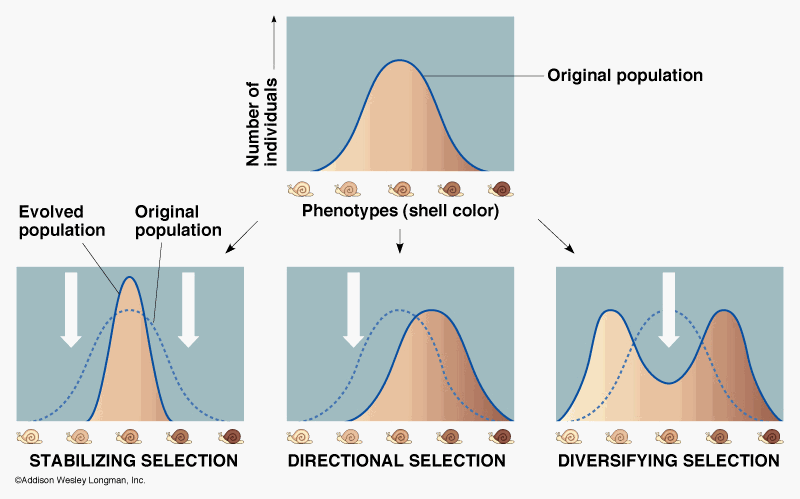 Identify the following types of natural selection as stabilizing, directional, or diversifying (disruptive).
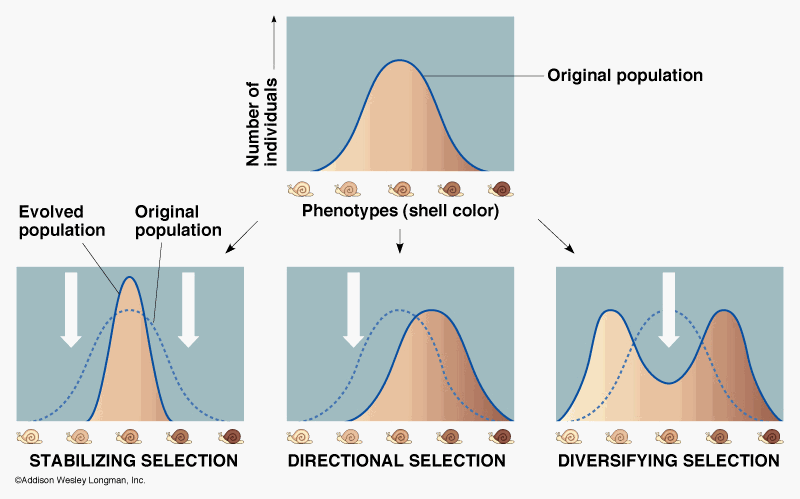 Evolution Terms
Fitness
Speciation
Genetic Drift
Bottle Neck Effect
Founder Effect
The formation of a new species
Loss of genetic diversity due to separation of a few individuals from the main population
The loss of genetic diversity due to random chance (Ex: Wind pollination)
Loss of genetic diversity due to a natural disaster
The ability to survive and reproduce to make viable offspring.
Evolution Terms
Fitness
Speciation
Genetic Drift
Bottle Neck Effect
Founder Effect
The formation of a new species
Loss of genetic diversity due to separation of a few individuals from the main population
The loss of genetic diversity due to random chance (Ex: Wind pollination)
Loss of genetic diversity due to a natural disaster
The ability to survive and reproduce to make viable offspring.
Evolution Terms
Fitness
Speciation
Genetic Drift
Bottle Neck Effect
Founder Effect
The formation of a new species
Loss of genetic diversity due to separation of a few individuals from the main population
The loss of genetic diversity due to random chance (Ex: Wind pollination)
Loss of genetic diversity due to a natural disaster
The ability to survive and reproduce to make viable offspring.
Evolution Terms
Fitness
Speciation
Genetic Drift
Bottle Neck Effect
Founder Effect
The formation of a new species
Loss of genetic diversity due to separation of a few individuals from the main population
The loss of genetic diversity due to random chance (Ex: Wind pollination)
Loss of genetic diversity due to a natural disaster
The ability to survive and reproduce to make viable offspring.
Evolution Terms
Fitness
Speciation
Genetic Drift
Bottle Neck Effect
Founder Effect
The formation of a new species
Loss of genetic diversity due to separation of a few individuals from the main population
The loss of genetic diversity due to random chance (Ex: Wind pollination)
Loss of genetic diversity due to a natural disaster
The ability to survive and reproduce to make viable offspring.
Evolution Terms
Fitness
Speciation
Genetic Drift
Bottle Neck Effect
Founder Effect
The formation of a new species
Loss of genetic diversity due to separation of a few individuals from the main population
The loss of genetic diversity due to random chance (Ex: Wind pollination)
Loss of genetic diversity due to a natural disaster
The ability to survive and reproduce to make viable offspring.
Label the following diagram:
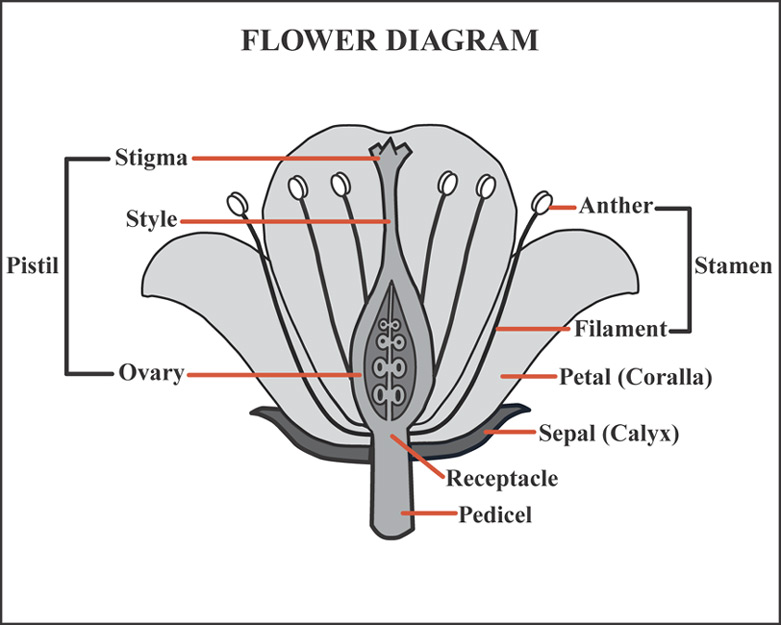 Label the following diagram:
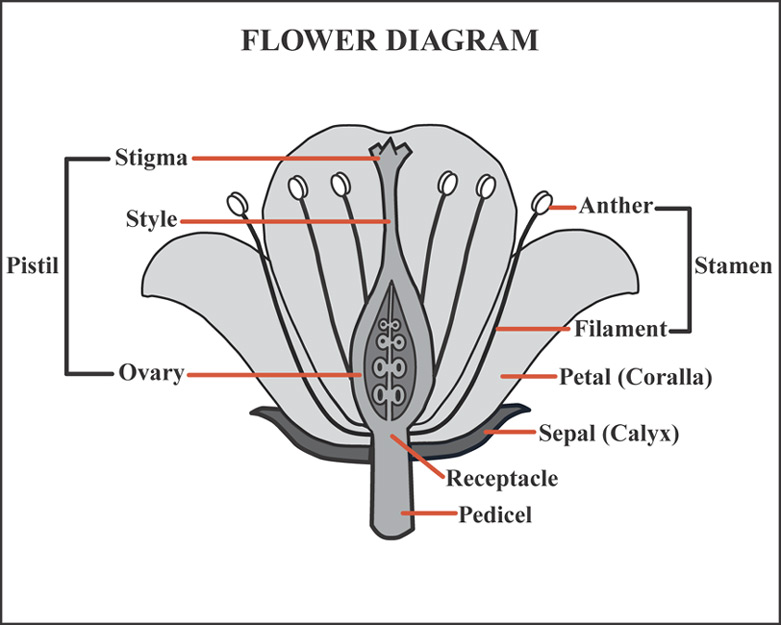 Plant Group Characteristics
Plant Group Characteristics
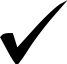 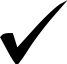 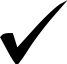 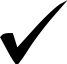 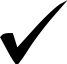 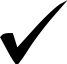 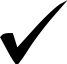 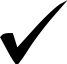 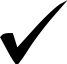 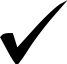 Complete the following charts for the animal characteristics.

Hint: Rather than trying to remember a bunch of facts, remember what these animals look like. Pictures are easier to remember and carry more information than individual points of information. 
If you don’t remember what they look like go to the Animal Powerpoint or use the Google Box.